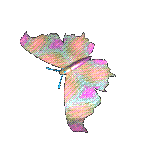 CHÀO MỪNG QUÝ THẦY CÔ
VỀ DỰ GIỜ THĂM LỚP
Môn Tự nhiên và Xã hội lớp 3
BÀI 26: XÁC ĐỊNH CÁC PHƯƠNG TRONG KHÔNG GIAN (T1)
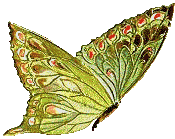 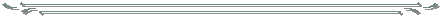 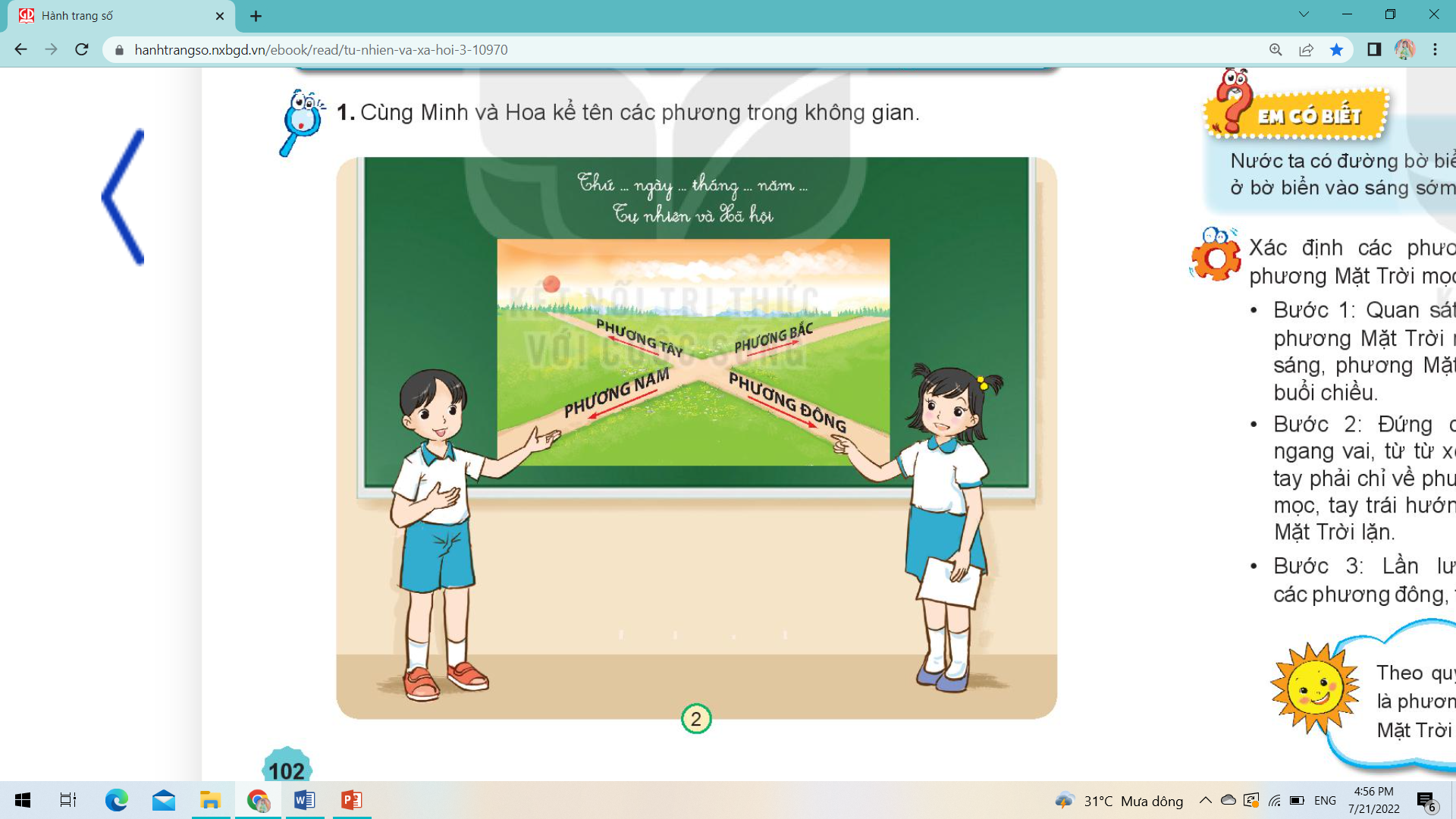 2. Hằng ngày, mặt trời mọc lúc nào và lặn lúc nào?
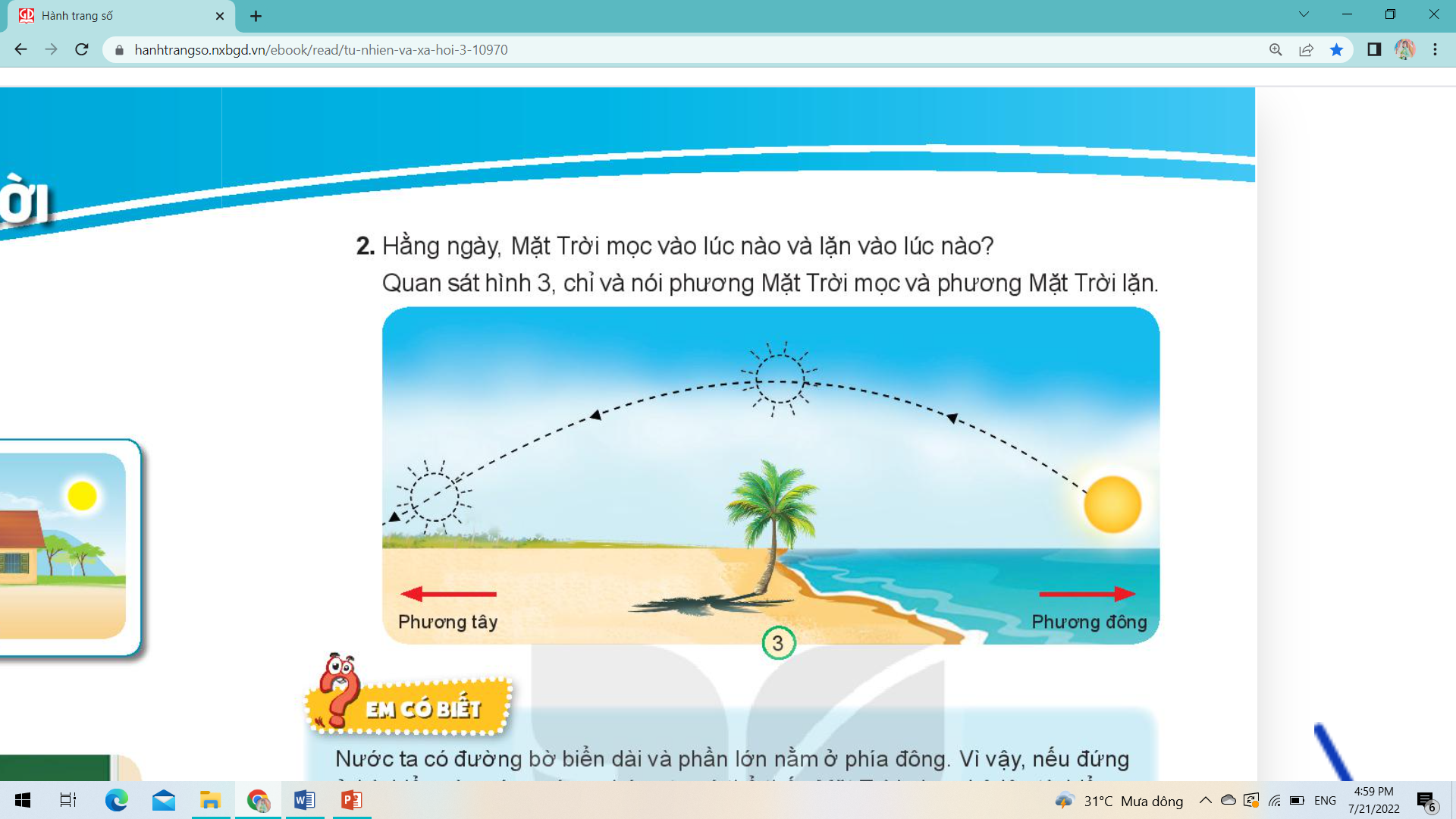 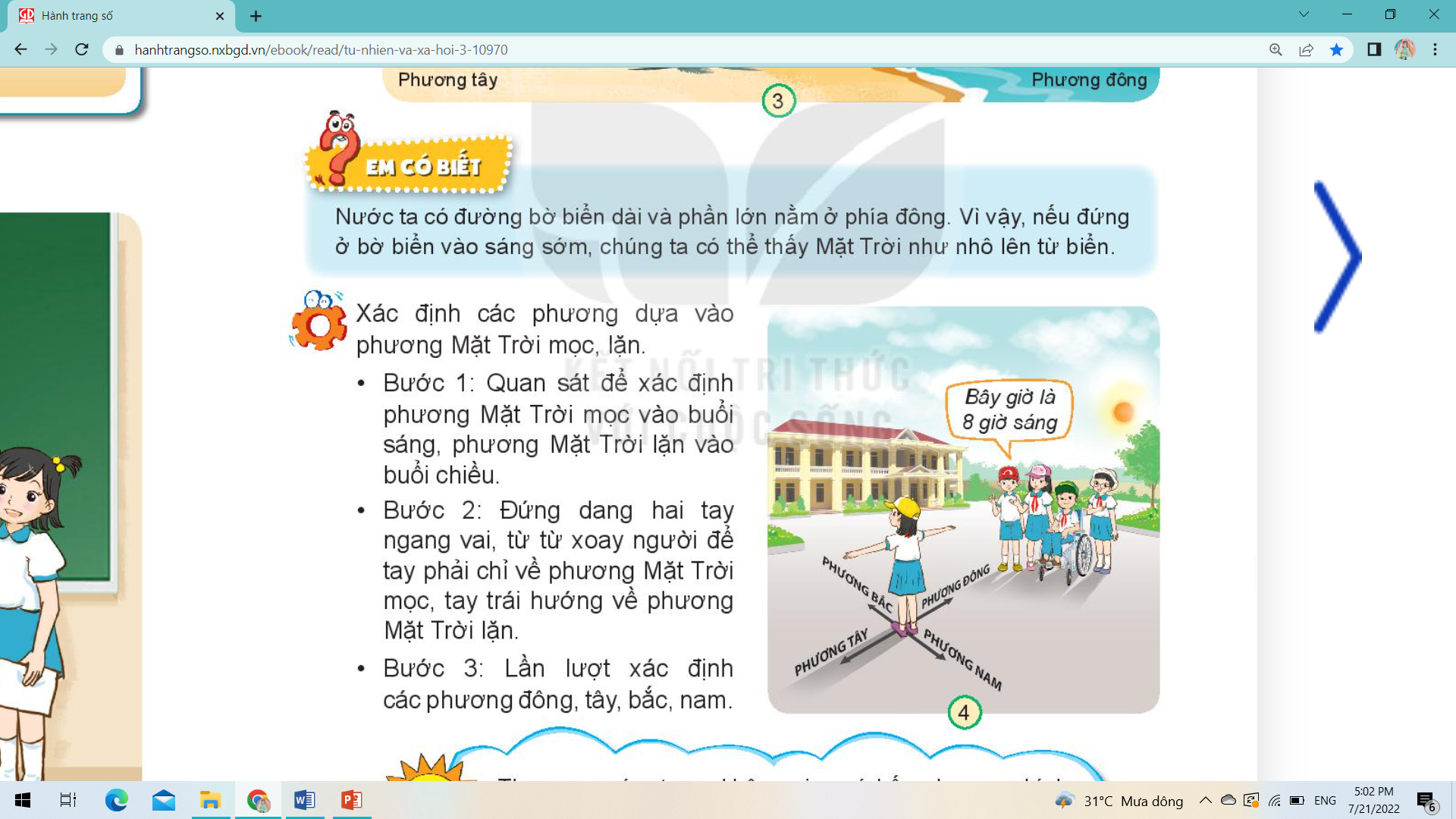 3. Thực hành.
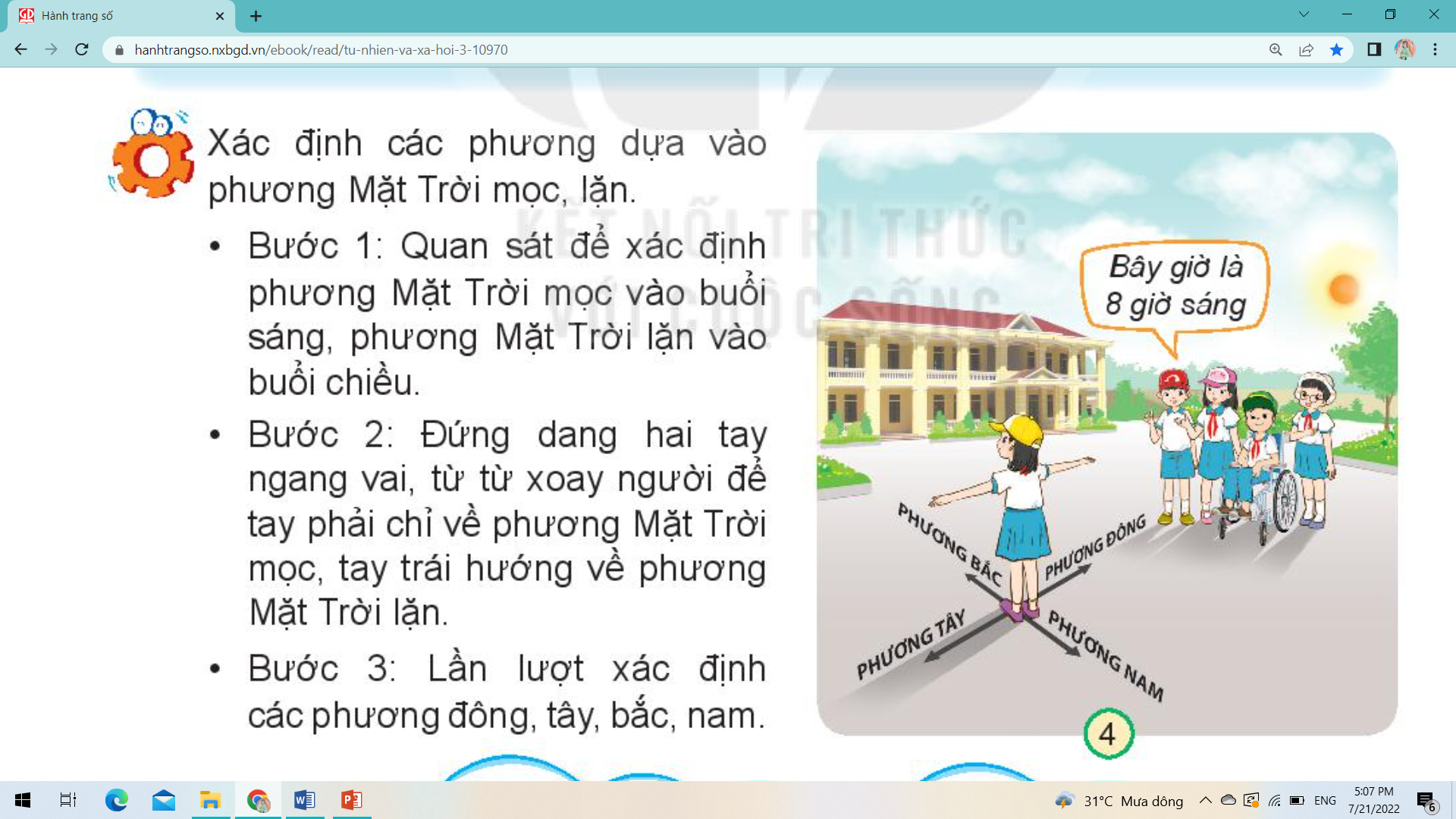 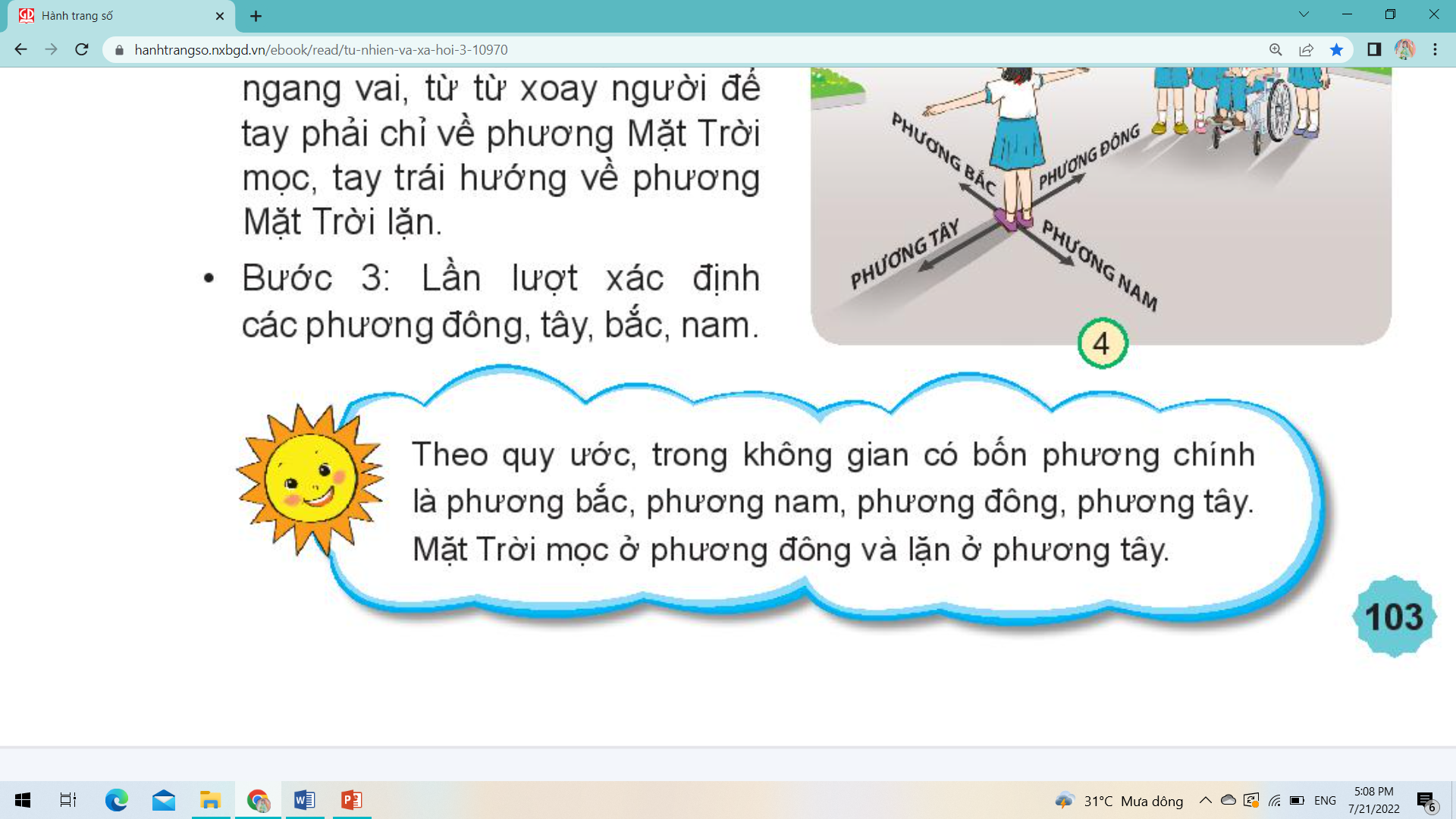 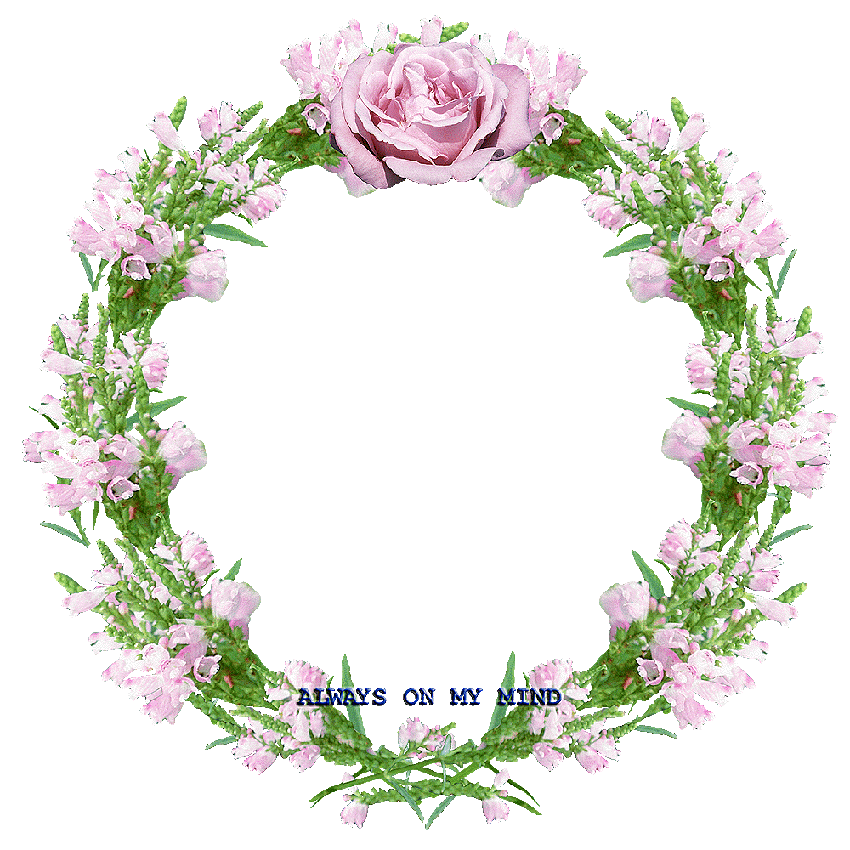 XIN CHÂN THÀNH CẢM ƠN 
QUÝ THẦY CÔ GIÁO VÀ CÁC EM